Ecole de _________
Adresse
00 11 22 33 44
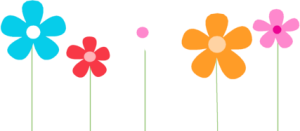 Cahier d’appel

Christall’ Ecole
Classe de CE1-CE2-CM1-CM2
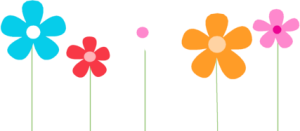 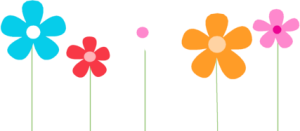 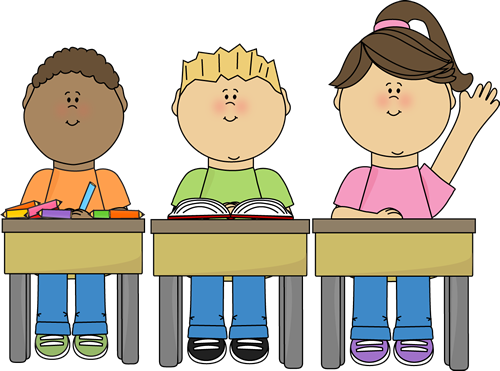 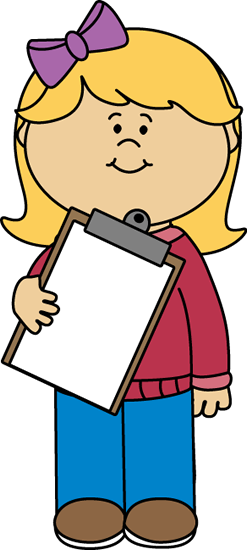